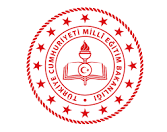 Öğrencilerin Uyacakları Kurallar Ve Öğrencilerden Beklenen Davranışlar
Okulda düzen ve disiplini sağlayan kurallar, öğrencilerin toplumsal kurallara ve insan haklarına saygılı bireyler olarak yetişmesinin ön koşuludur.
Okullarda da uyulması gereken kurallar vardır. 

Bazı okul kuralları güvenliği sağlamak amacıyla konulmuştur.
Bu inançla tüm öğrencilerin bu kuralları benimsemesi ve uygulaması, velilerin de bu kuralların uygulanmasına destek olmaları beklenmektedir
GÜVENLİ OKUL ORTAMI
Güvenli bir okul, eğitim-öğretim faaliyetlerinin korkudan, şiddetten ve endişeden arınmış, keyifli bir ortamda gerçekleştirilebileceği bir mekandır.
 Böyle bir ortam, her bireyin kendisini özen görmekte ve kabul edilmiş hissettiği bir eğitim iklimi sağlar.
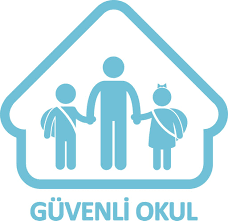 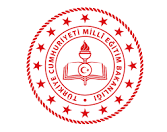 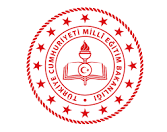 Öğrencilerin Uyacakları Kurallar Ve Öğrencilerden Beklenen Davranışlar
Okula zamanında gelinir.

OKULA TELEFON GETİRİLMEZ, DERSE TELEFONLA GİRİLMEZ

Koridorlarda koşmadan yürünür, gürültü yapılmaz.

Öğrenciler Okulda yapılan etkinliklere ve törenlere katılmak, bu etkinlikler sırasında görgü kurallarına ve etkinliğin özel kurallarına uygun davranmak zorundadırlar.
Derslikler ile Okuldaki tüm kapalı ve açık alanlar gibi ortak kullanım alanlarında yemek artığı çöp ve atık bırakılmaz. Öğrenci bunları en yakın çöp kutusuna atmakla yükümlüdür.
Tuvaletler temiz tutulur, musluklar açık bırakılmaz.

Öğrenciler kantin ve yemekhanede sıraya girerler, kantin ve yemekhane kurallarına ve görgü kurallarına uyarlar.
Öğrencilerin Uyacakları Kurallar Ve Öğrencilerden Beklenen Davranışlar
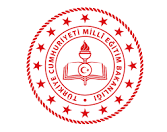 Öğrenciler kütüphanede, bilgisayar odasında, spor salonunda, müzik ve resim odasında, kendi dersliklerinin dışındaki eğitim ortamlarında, bulundukları yerin özel kurallarına uyarlar.
Öğrenciler küfür ve argo içeren sözler kullanmazlar, birbirlerine fiziksel zarar verici harekette bulunmazlar, kavga edemezler, birbirlerine ve öğretmenlerine görgü kuralları içinde hitap ederler.
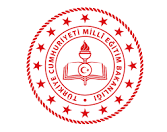 Öğrencilerin Uyacakları Kurallar Ve Öğrencilerden Beklenen Davranışlar
Doğru sözlü, dürüst, yardımsever, erdemli, saygılı ve çalışkan olmaları; güzel ve nazik tavır sergilemeleri; kaba söz ve davranışlarda bulunmamaları; barış, değerbilirlik, hoşgörü, sabır, özgürlük, eşitlik ve dayanışmadan yana davranış göstermeleri,
Irk, renk, cinsiyet, dil, din, milliyet ayrımı yapmaksızın herkese karşı iyi davranmaları; insan hak ve özgürlüğüyle onurunun korunması için gerekli duyarlılığı göstermeleri,
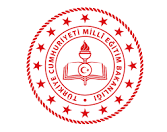 Öğrencilerin Uyacakları Kurallar Ve Öğrencilerden Beklenen Davranışlar
Sağlığı olumsuz etkileyen ve sağlığa zarar veren, alkollü ya da bağımlılık yapan maddeleri kullanmamaları, bulundurmamaları ve bu tür maddelerin kullanıldığı yerlerde bulunmamaları,
Okula ve derslere düzenli olarak devam etmeleri,
Çevreye karşı duyarlı olmaları, çevrenin doğal ve tarihi yapısını korumaları,
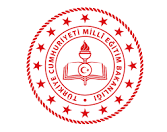 Öğrencilerin Uyacakları Kurallar Ve Öğrencilerden Beklenen Davranışlar
Fiziksel, zihinsel ve duygusal güçlerini olumlu olarak yönetmeleri; beden, zekâ ve duygularıyla bunları verimli kılacak irade ve yeteneklerini geliştirmeleri; kendilerine saygı duymayı öğrenmeleri, böylece dengeli bir biçimde geliştirdikleri varlıklarını aile, toplum, vatan, millet ve insanlığın yararına sunmaları,
İnsan hakları ve demokrasi bilincini özümsemiş ve davranışa dönüştürmüş olmaları, kötü muamele ve her türlü istismara karşı duyarlı olmaları,İnsana ve insan sağlığına gereken önemi vermeleri,
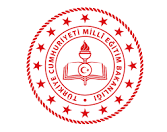 Öğrencilerin Uyacakları Kurallar Ve Öğrencilerden Beklenen Davranışlar
Bilişim araçlarını ve sosyal medyayı kişisel, toplumsal ve eğitsel yararlar doğrultusunda kullanmaları, 
Savaş, yangın, deprem ve benzeri olağanüstü durumlarda topluma hizmet etkinliklerine gönüllü katkı sağlamaları ve verilen görevleri tamamlamaları,
Yanlış algı oluşturabilecek tutum ve davranışlardan kaçınmaları, genel ahlak ve adaba uygun davranmaları,
Okulu benimsemeleri, öğretmenlerine saygı göstermeleri ve okul kurallarına uymaları, beklenir
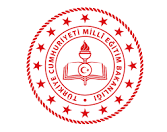 Öğrencilerin Uyacakları Kurallar Ve Öğrencilerden Beklenen Davranışlar
Bilişim araçlarını ve sosyal medyayı; zararlı, bölücü, yıkıcı ve toplumun genel ahlak kurallarıyla bağdaşmayan ve şiddet içerikli amaçlar için kullanmamaları; bunların üretilmesine, bulundurulmasına, taşınmasına yardımcı olmamaları,
Öğretmenlerin ve yöneticilerin uyarıları dikkate alınır.
Öğrenciler Okula ait malzeme ve diğer Okul eşyalarını korumak ve zarar vermemekle yükümlüdürler. 
Öğrenciler Okulun belirlenmiş kılık kıyafet kurallarına uyarlar.


Öğrenciler ders araç ve gereçlerinin dışında Okula özel eşyalarını getirmezler.